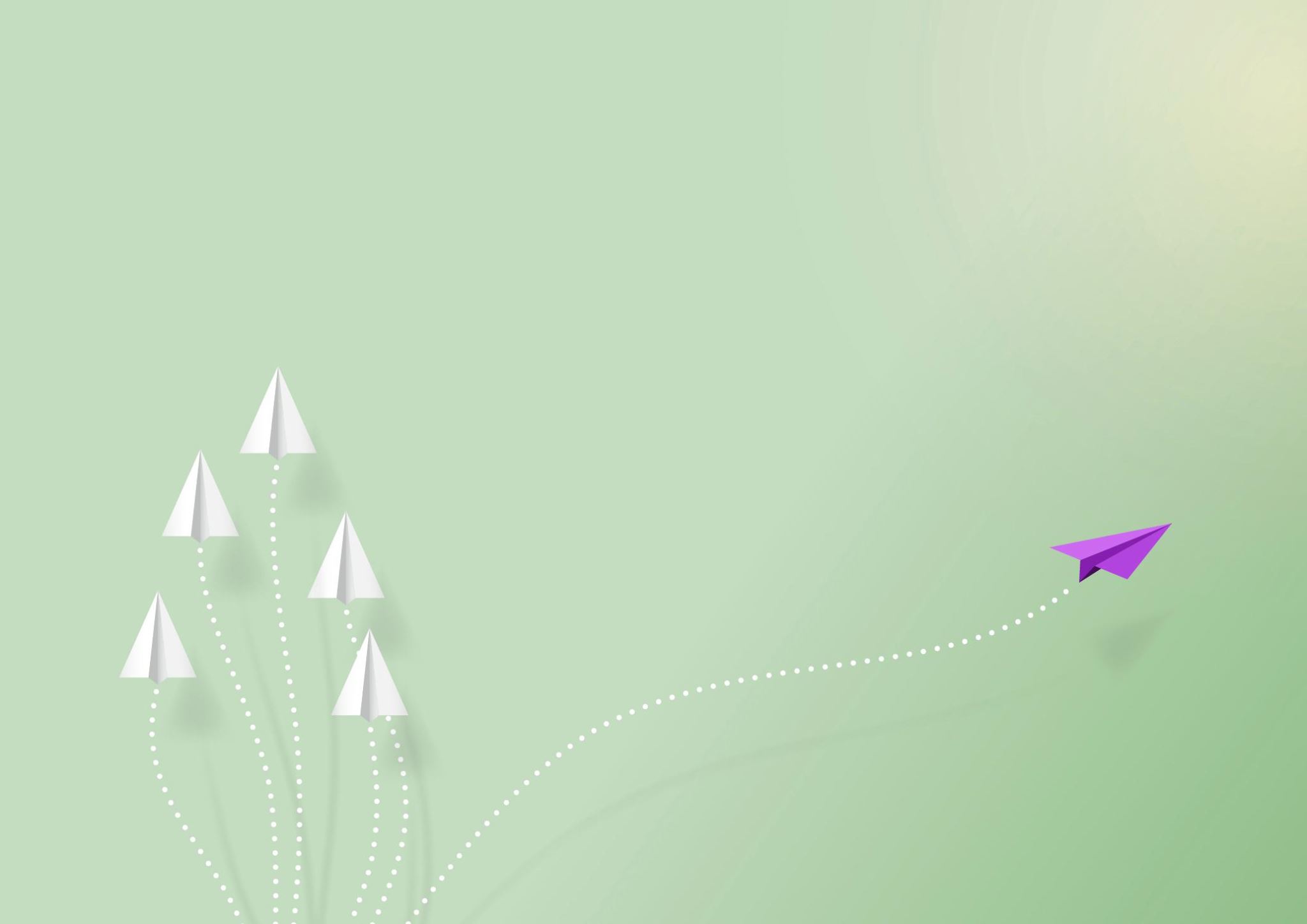 Общие правила определения компетенции международного коммерческого арбитража
Работа студентки ЮЮГ-413
Кутателадзе Екатерины
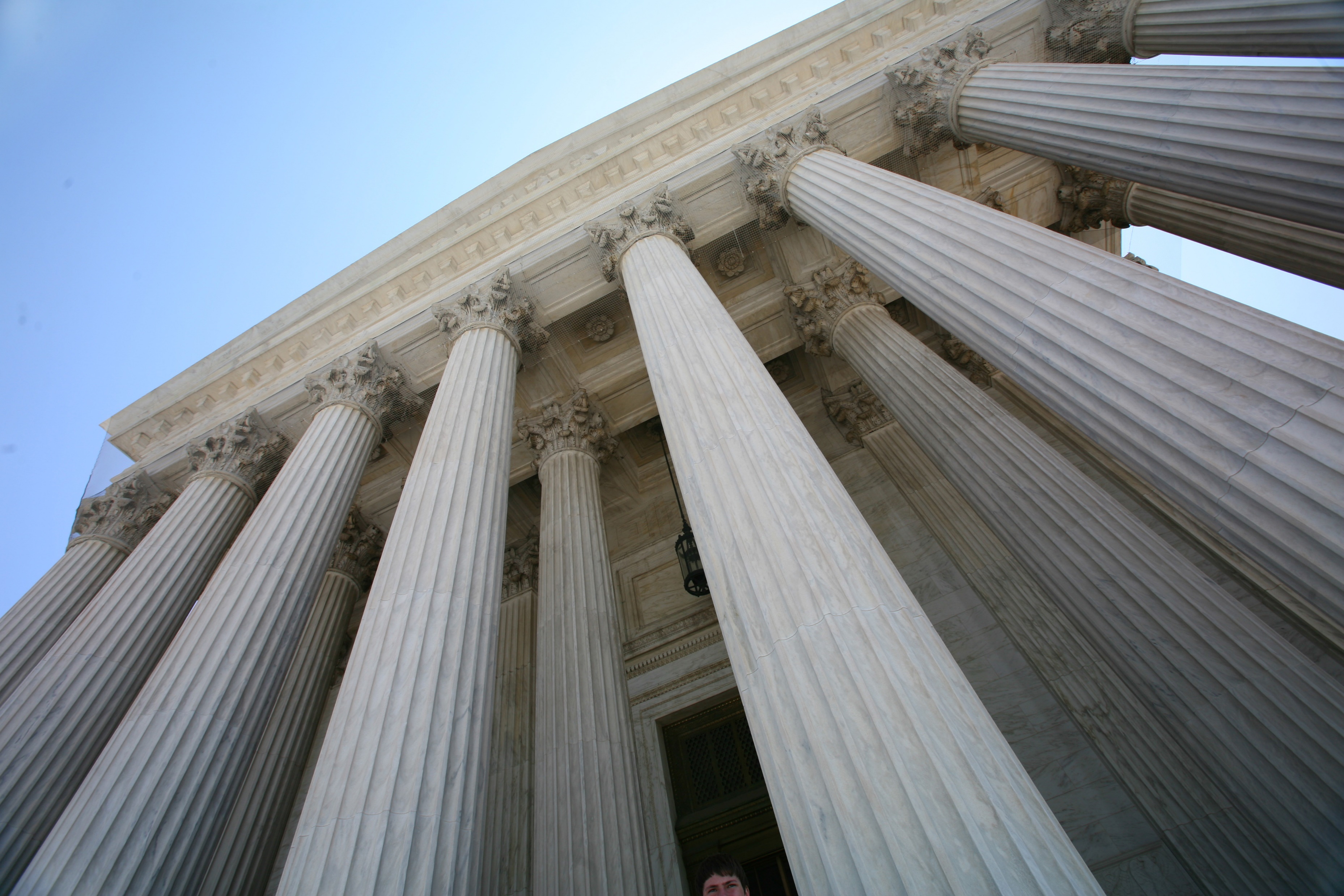 До начала разбирательства дела по существу международный коммерческий арбитраж должен решить вопрос о своей компетенции - определить объем и характер своих полномочий в отношении переданного спора.
Компетенция международных коммерческих арбитражей - это совокупность их полномочий по разрешению спора по существу, а также полномочий по ведению разбирательства, гарантирующих при разрешении дела выполнение требований справедливой процедуры.
Соглашаясь на разбирательство дела в арбитраже, стороны приводят в действие правовые нормы, наделяющие арбитров компетенцией - полномочиями по рассмотрению спора и вынесению обязательного решения.
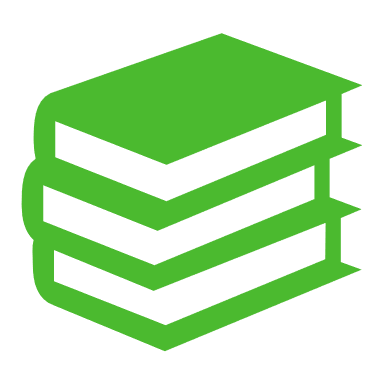 Принято считать, что компетенция арбитров основывается на праве, применимом к арбитражному соглашению, праве места арбитража и праве государства, в котором признается и приводится в исполнение арбитражное решение.
Объем компетенции (полномочий) третейского суда производен от объема (пределов) арбитражного соглашения
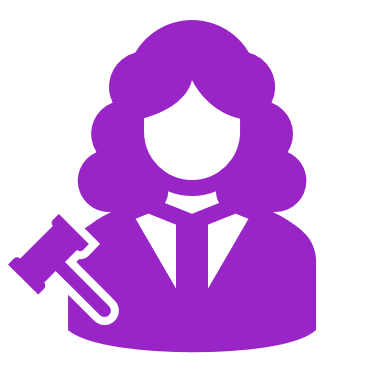 Третейские суды вправе рассматривать дела, возникающие из конкретного правоотношения, определенного арбитражным соглашением, поэтому решение, вынесенное по спору, выходящему за его пределы, не может порождать правовых последствий. 
Превышение полномочий арбитрами при разрешении спора влечет либо отмену арбитражного решения, либо отказ в его признании и приведении в исполнение.
Реформа арбитража в России позволила снять целый ряд вопросов, касающихся толкования объема арбитражного соглашения исходя из использованных сторонами формулировок.
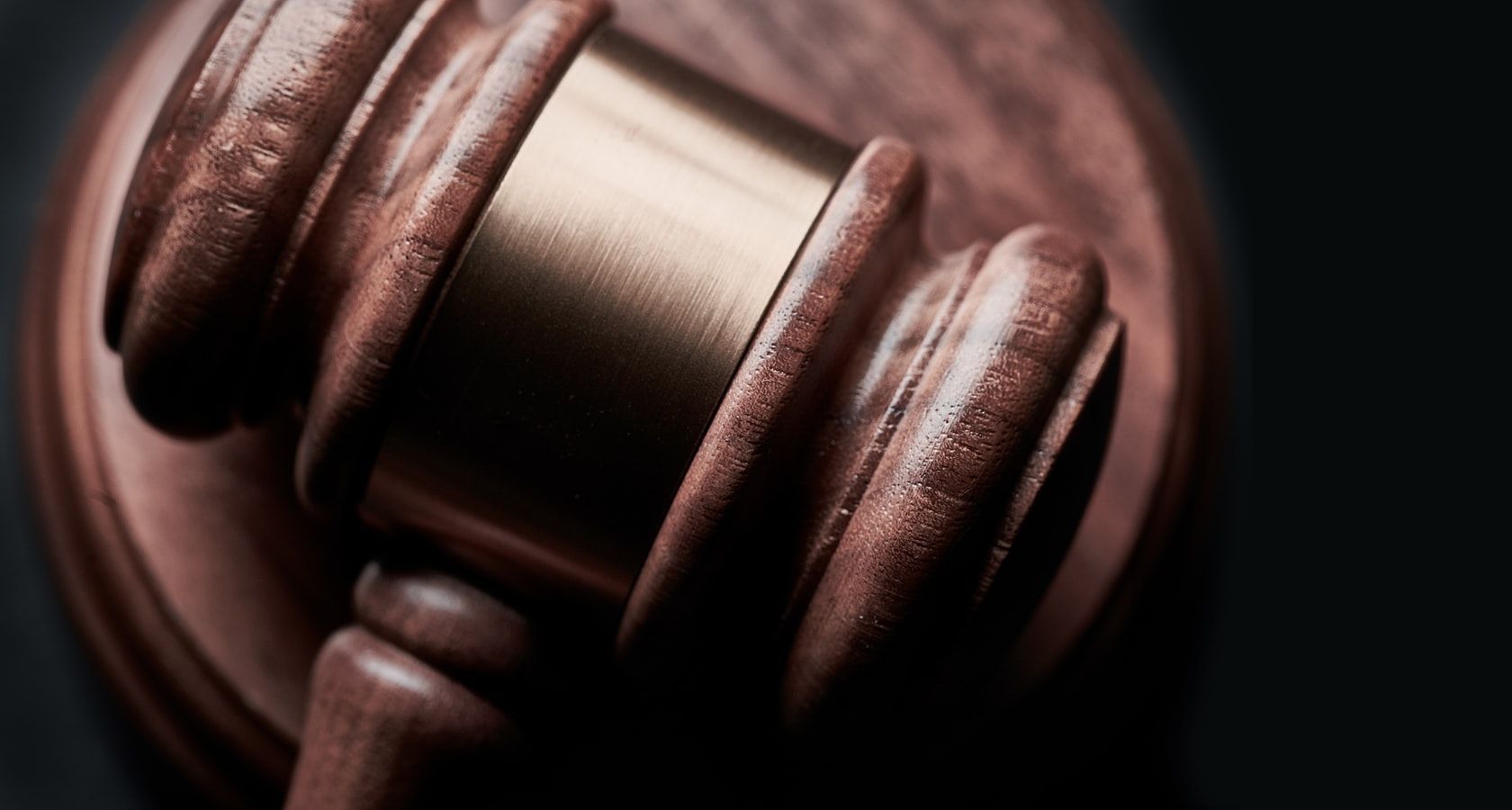 Компетенция арбитража решать спор по справедливости не должна вступать в противоречие с соображениями публичного порядка.
В качестве источника компетенции международного коммерческого арбитража нередко рассматривается арбитражный договор.
Во-первых, решения об отсутствии очевидных препятствий к принятию спора для администрирования, о назначении арбитров, об определении размера аванса на покрытие арбитражных расходов принимает администрирующий орган. Данная концепция получила название prima facie jurisdiction, или компетенция "на первый взгляд", т.е. разрешение вопроса о компетенции без полноценной оценки материалов дела и позиций сторон.
Во-вторых, после передачи дела составу арбитров последний уполномочен решить вопрос о наличии у него компетенции на разрешение спора.
В-третьих, вопрос о наличии компетенции может быть разрешен соответствующим государственным судом по месту арбитража.
Органы, уполномоченные на решение вопроса о компетенции арбитража
Виды компетенции арбитража. Учеными выделяется две формы компетенции арбитража:
Объективная компетенция
Объективная компетенция арбитража устанавливает, может ли спор в принципе быть предметом арбитражного разбирательства, другими словами, арбитрабелен ли такой спор.
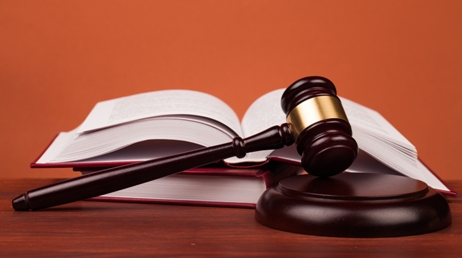 Субъективная же компетенция определяет наличие и объем полномочий состава арбитров в отношении конкретного спора, переданного на его рассмотрение
Дело относится к предметной компетенции международного коммерческого арбитража при наличии одновременно следующих критериев (признаков):
допустимости передачи спора в арбитраж, основанной на характере спорного правоотношения;
допустимости передачи спора в арбитраж, производной от субъектного состава участников дела;
наличии действительного арбитражного соглашения;
спорного характера дела.
Правила определения предметной компетенции международных коммерческих арбитражей
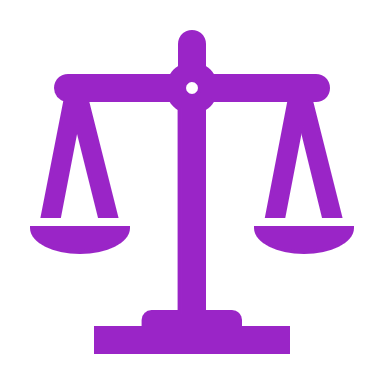 Международным коммерческим арбитражем рассматриваются дела, в отношении которых имеется действительное и исполнимое третейское соглашение, по спорам сторон, возникающим из гражданско-правовых отношений, при осуществлении внешнеторговых и иных видов международных экономических связей, если коммерческое предприятие хотя бы одной стороны находится за границей, либо если любое место, где должна быть исполнена значительная часть обязательств, вытекающих из отношений сторон, или место, с которым наиболее тесно связан предмет спора, находится за границей, а также споры, возникшие в связи с осуществлением иностранных инвестиций на территории Российской Федерации или российских инвестиций за границей (ч. 3 ст. 1 Закона о МКА).
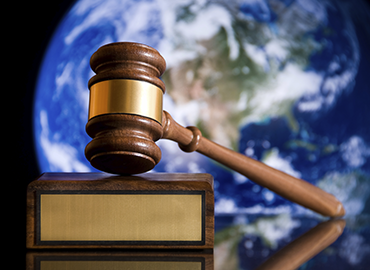